재료수치해석 HW1
MSE 20061279 최 지 원
문제
0.00001을 백만 번 더하면서 매 십만 번째마다 결과를 출력하시오.
1을 백만 번 더하면서 매 십만 번째마다 결과/10000을 출력하시오.
코드
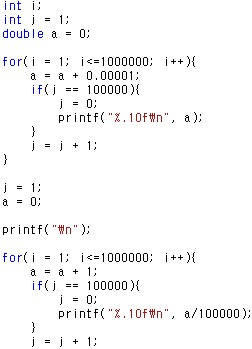 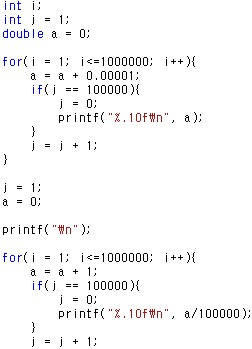 결과 화면
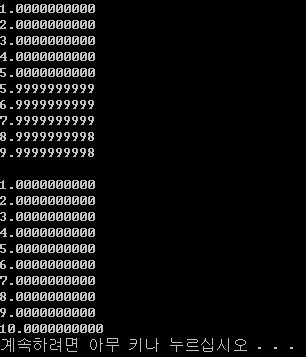 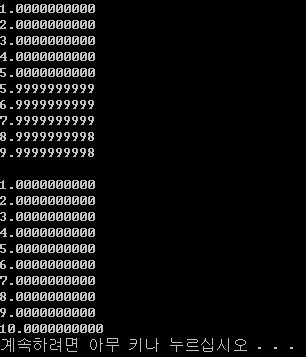 분석
소수 표현 – ex. double
Sign : 1bit
Exponent : 11bit
Mantissa : 52bit

0.00001 = 1.01…E-17
1 = 1